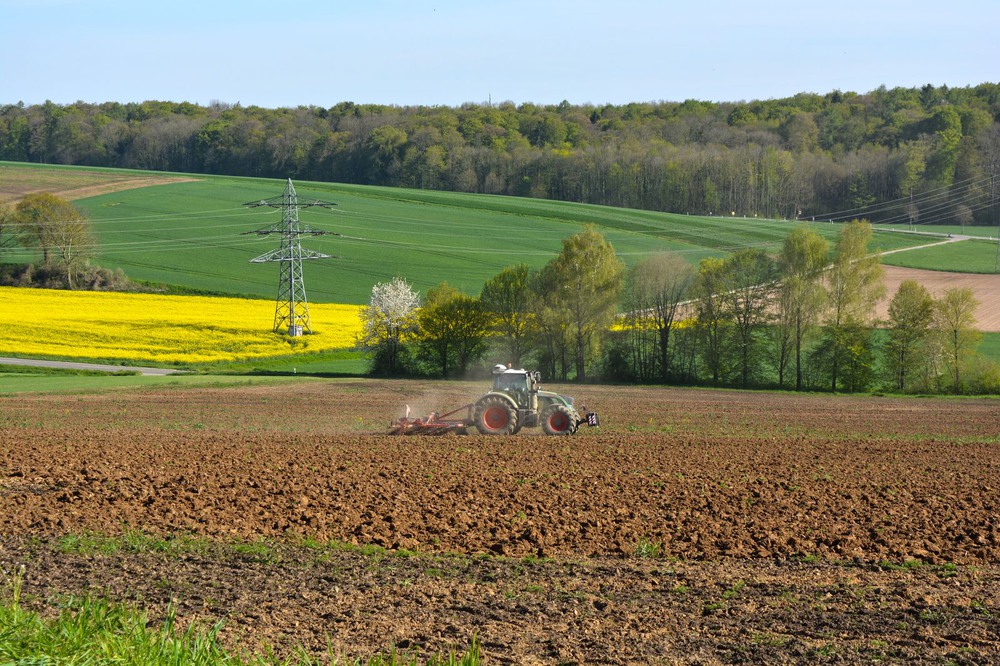 ПОЛЕВЫЕ РАБОТЫ
Выполнила
воспитатель
Вовченко Т.И.
Трактор
Сеялка
Комбайн
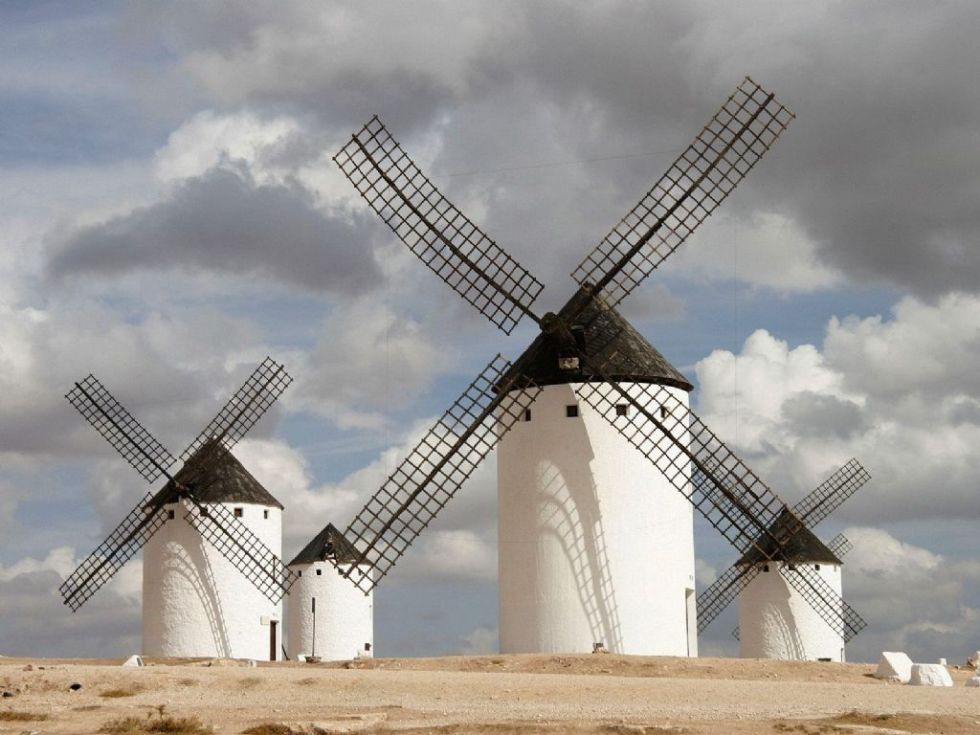 Мельница
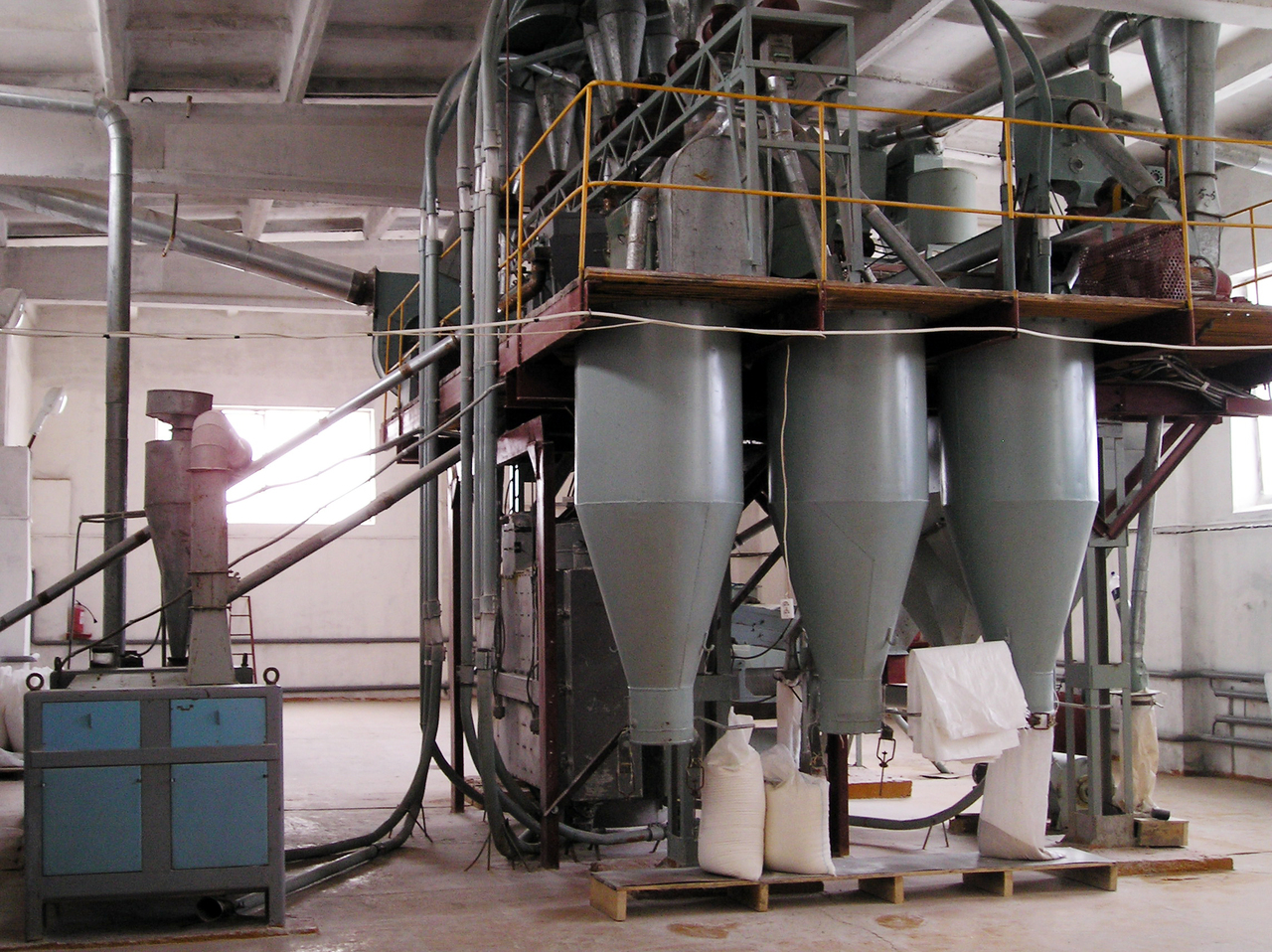 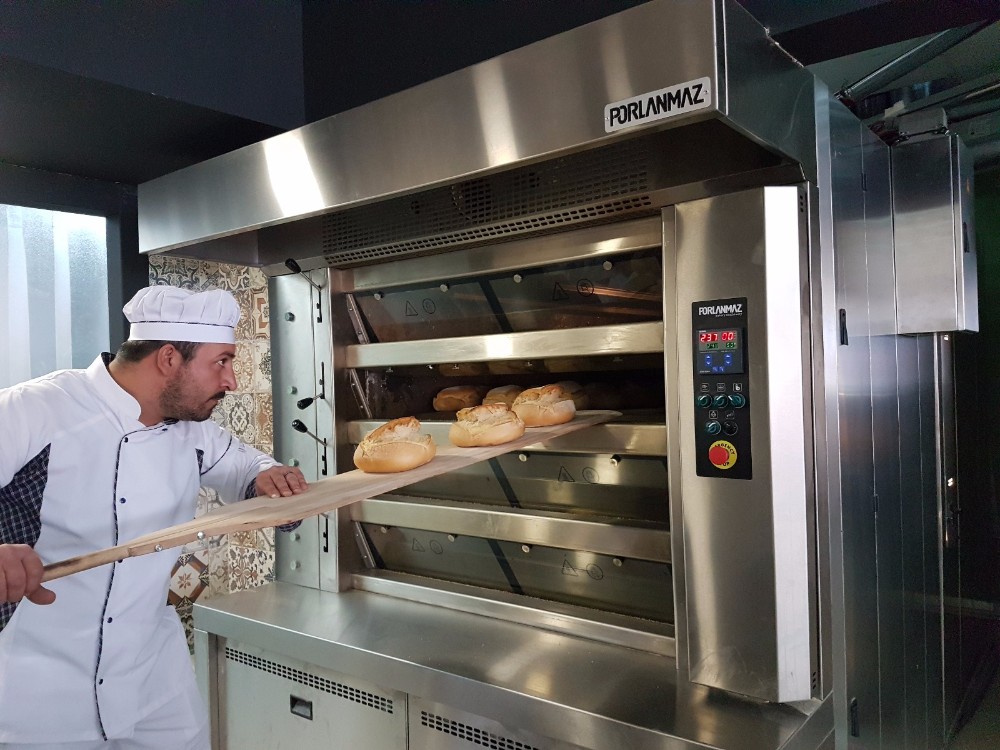 Пекарня
Хлебобулочные изделия